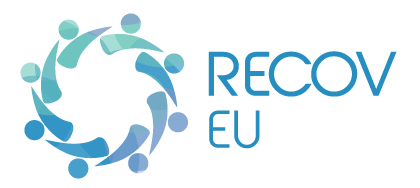 A participative approach to curriculum development for adults in addiction recovery across the European Union
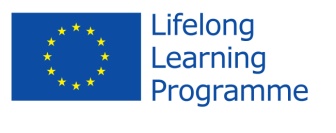 www.recoveu.org
Co-funded by the European Union
UKESAD (UK and European Symposium on Addictive Disorders) International Conference
2nd – 4th May 2016
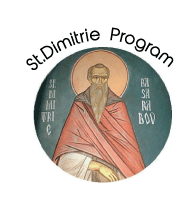 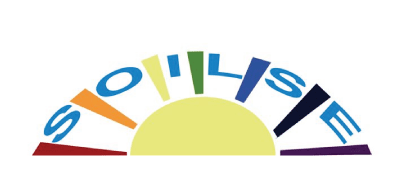 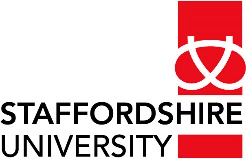 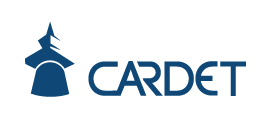 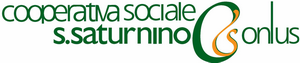 Project Number: 538955-LLP-1-2013-1-UK-GRUNDTVIG-GMP
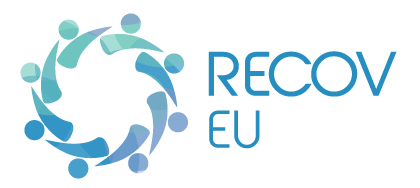 A participative approach to curriculum development for adults in addiction recovery across the European Union
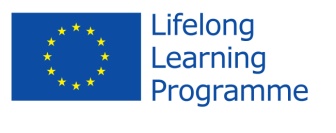 www.recoveu.org
Co-funded by the European Union
Addiction Recovery & Adult Learning
Conversations across Europe with people in recovery.
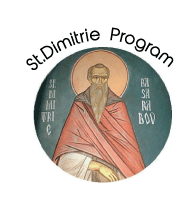 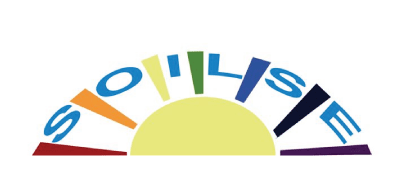 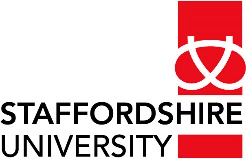 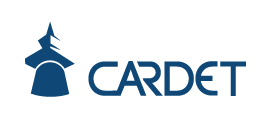 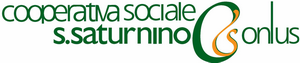 Project Number: 538955-LLP-1-2013-1-UK-GRUNDTVIG-GMP
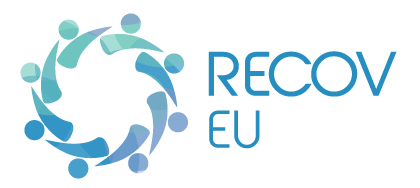 Project Overview
PARTNERS 
UK 
Romania
Cyprus 
Italy 
Ireland
RECOVEU  3 year project 
Completes in December 2016 
Participative approach to curriculum development with adults in addiction recovery who wish to enter Higher Education or other learning as an adult
Project Number: 538955-LLP-1-2013-1-UK-GRUNDTVIG-GMP
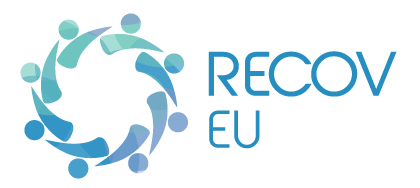 The Recovery Edge
People in Recovery have an under utilised advantage when entering learning as an adult 

People in recovery often have an ‘edge’ on other adult learners – they have often spent more time honing reflective thinking, than many of their peers in adult learning 

Reflection and Reflexivity is intrinsic to being a critical learner
Project Number: 538955-LLP-1-2013-1-UK-GRUNDTVIG-GMP
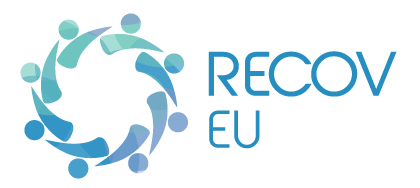 Reflection and Reflexivity
Intrinsic to being a critical learner 

Reflective practice and reflexivity are states of mind, an on-going constituent of practice, not a technique, or curriculum element, but a pedagogical approach which should ‘pervade the curriculum’ (Fanghanel 2004, p. 576)

Reflection – Learning from experience 
Reflexivity – Thinking about thinking
Project Number: 538955-LLP-1-2013-1-UK-GRUNDTVIG-GMP
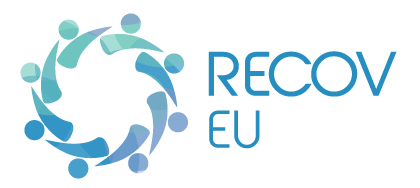 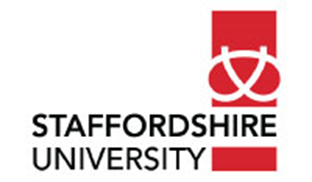 Evolution of the proposal
2 Years from inception to award 
1st bid refused 
Had to focus on employability to meet Lifelong Learning EU aims & be more innovative 
Searching, shortlisting & vetting partners 
Bid meeting in UK – completes Dec 2016
Project Number: 538955-LLP-1-2013-1-UK-GRUNDTVIG-GMP
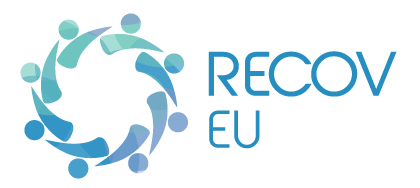 Partner Context
UK 
Dr Jane Rowley 
Doctoral research into Education, as a way people sustain recovery 
Addiction Counsellor and Lecturer 
Dr Kim Slack 
Research into widening participation and the student experience 
Dr Amanda Hughes 
Research into self efficacy 
Addiction & Treatment Context 
Bio-Psycho-Social Support – pilot resources in Independent Drug Service User Forum
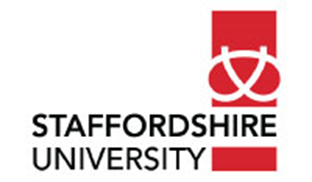 Project Number: 538955-LLP-1-2013-1-UK-GRUNDTVIG-GMP
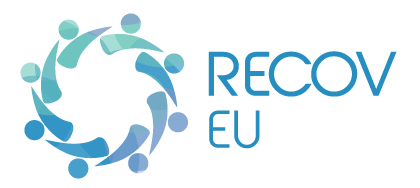 Partner Context
The St. Dimitrie  Counselling and Education Centre in Cluj, Romania
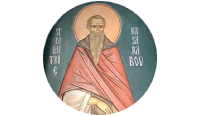 Romania
Running a drop in and day centre 
Addiction Counselling and After Care programme  
Addiction & Treatment Context 
Predominantly street homeless users of alcohol, heroin and young people using solvents and alcohol 

(Youngest cohort)
Project Number: 538955-LLP-1-2013-1-UK-GRUNDTVIG-GMP
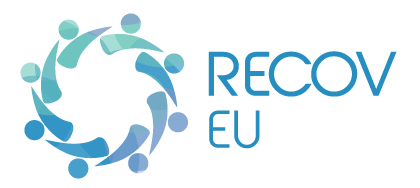 Soilse, Addiction Rehabilitation Service and are based in Dublin city centre.
Partner Context
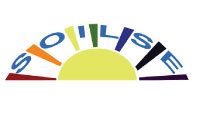 Ireland 
Recovery service based in Dublin working with people in recovery
Addiction & Treatment Context 
Holistic rehabilitation service. 
Addiction education
Recovery group sessions
Individual care planning
Aftercare
Employability Services
Project Number: 538955-LLP-1-2013-1-UK-GRUNDTVIG-GMP
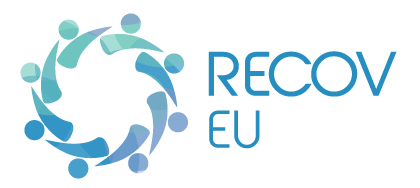 Partner Context
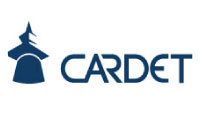 Cyprus 

Experts in digital learning resource development 

Addiction & Treatment Context 
Non profit research & development 
Working with largest Therapeutic Community in Cyprus – Agia Skepi
Project Number: 538955-LLP-1-2013-1-UK-GRUNDTVIG-GMP
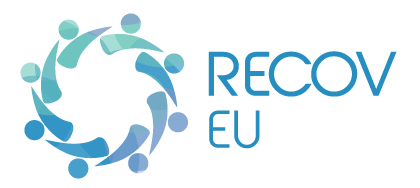 Partner Context
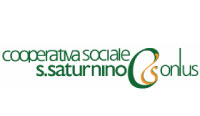 Italy

A socio medical cooperative working with people to access rehabilitation and medical support in Rome .
Addiction & Treatment Context
Social enterprise – partnership of cooperatives 
Projects and activities in the social sector
Provides services to improve quality of life
Project Number: 538955-LLP-1-2013-1-UK-GRUNDTVIG-GMP
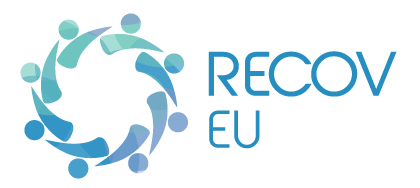 The story so far .....
We reviewed policy and practice across Europe & agreed terms 

We designed Focus Group questions to start the conversation and ran these groups in each of the partner countries with a total of 92 people 

To try and discover what would be most helpful in terms of resources – core & culturally specific
Project Number: 538955-LLP-1-2013-1-UK-GRUNDTVIG-GMP
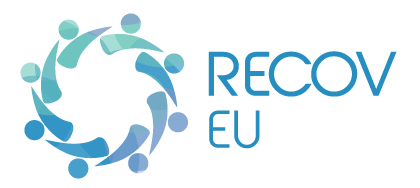 Tensions – Policy & Practice
Defining Terms 
Cultural context of treatment – State / Church / Charities
Alcohol vs Drugs & Residential vs Community 
All these factors impact on funding & continuity
Project Number: 538955-LLP-1-2013-1-UK-GRUNDTVIG-GMP
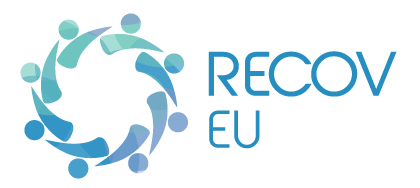 Participants
In the UK levels of prior attainment ranged from early leaver to 1st Degree (2 withdrew from Uni due to Addiction) UK 
The average age of service users was 39 (22 – 64) and for service providers 43 (26-63) (comparable with the overall treatment community in UK) 
All FGs had an aging population (30+) with the exception of Romania younger cohort (23+) 

Service Users 25% female & 75% male
Service Providers - 60% female & 40% male
Project Number: 538955-LLP-1-2013-1-UK-GRUNDTVIG-GMP
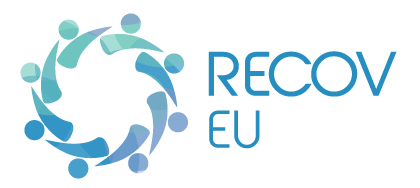 Who we spoke to
Project Number: 538955-LLP-1-2013-1-UK-GRUNDTVIG-GMP
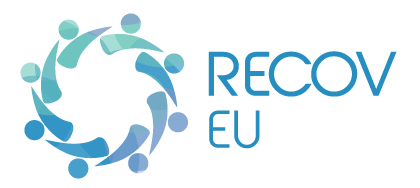 Similar Themes - across 			       partners
Community and Belonging  
Communication – different language / understanding of etiquette in new environments 
Being heard  
Feeling safe
Project Number: 538955-LLP-1-2013-1-UK-GRUNDTVIG-GMP
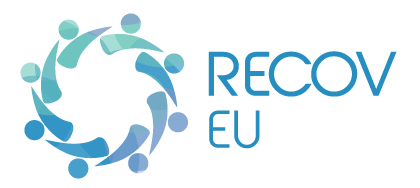 Differences – across partners
Employment focus and opportunities – benefits & economy dependent 
Ireland – more women than any other partner country but under-resourced – additional barriers when they work to engage more women (childcare)
Gender specific groups 
Drugs Specific Treatment vs Alcohol Treatment
Project Number: 538955-LLP-1-2013-1-UK-GRUNDTVIG-GMP
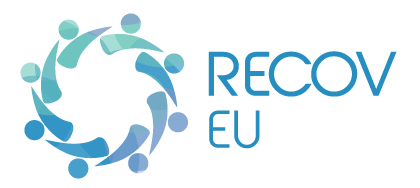 What we found out…
The shared challenge around Stigma – all partners 
People wanted a range of subjects and ways to both re-enter and enter professions 
People wanted to know how to articulate their skills and demonstrate learning when they had gaps in their employment history
People wanted to be taken for who they were today, not have to constantly explain their past
Project Number: 538955-LLP-1-2013-1-UK-GRUNDTVIG-GMP
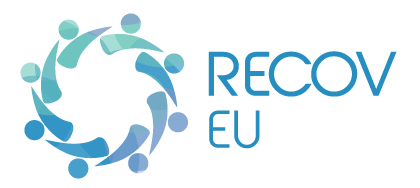 Key Themes
Project Number: 538955-LLP-1-2013-1-UK-GRUNDTVIG-GMP
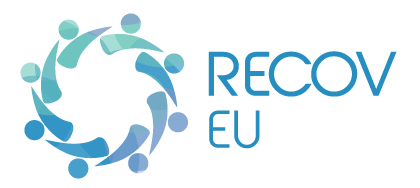 Context
Practicalities  
Isolation 
Disclosure 
Language – common practice & culture
Project Number: 538955-LLP-1-2013-1-UK-GRUNDTVIG-GMP
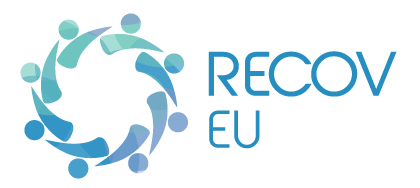 Community
Acceptance 
Different Social Norms 
Credibility vs Disclosure (Exposure)
Moving from Group Therapy to Generic Learning
Project Number: 538955-LLP-1-2013-1-UK-GRUNDTVIG-GMP
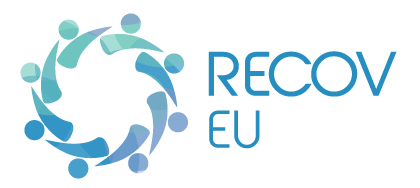 Connectors
Roles for people to support transition 
Using learning in Recovery to inform new learning 
Reflection and Reflexivity 
Challenging assumptions about prior learning 
Job Opportunities (reduced) (DBS) 
Personal Development
Project Number: 538955-LLP-1-2013-1-UK-GRUNDTVIG-GMP
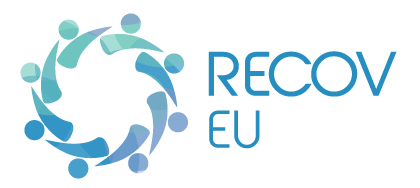 Draft Course
Pilot and Draft Course Overview
Core & Cultural Modules
Project Number: 538955-LLP-1-2013-1-UK-GRUNDTVIG-GMP
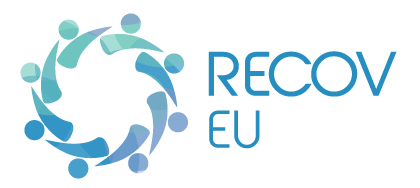 Access
Free Access 

http://recoveu.org/index.php/en/http://recoveu.org/index.php/en/
Project Number: 538955-LLP-1-2013-1-UK-GRUNDTVIG-GMP
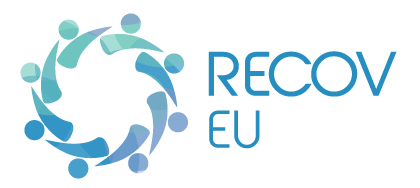 CONFERENCE – 3RD & 4TH NOVEMBER
RECOVEU – DEVELOPED WITH PEOPLE IN RECOVERY FOR PEOPLE IN RECOVERY
NICOSIA, CYPRUS
Meet the project partners and talk about how we consulted with people in recovery to develop the course 
Learn about using the Course Facilitation Pack, including the Evaluation Toolkit, and the E-Learning Platform
Network and learn about future plans for disseminating project outputs 
Take part in a round table discussion on recommendations for policy
Free to attend, some funding  for travel and accommodation  may be available – recovery advocates, volunteers
Project Number: 538955-LLP-1-2013-1-UK-GRUNDTVIG-GMP
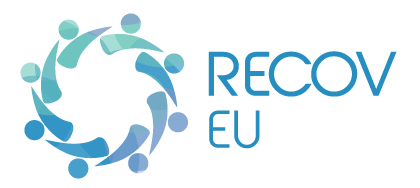 Resources
Posters & Leaflets 
Executive Summary Policy & Practice Review 
Facilitation Pack – course outline 


Reference 
Fanghanel, J. (2004) Capturing dissonance in university teacher education environments, Studies in Higher Education, 29(5), 575–90
Project Number: 538955-LLP-1-2013-1-UK-GRUNDTVIG-GMP
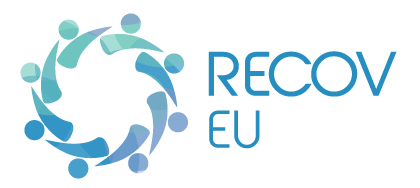 Contact Details
Conference Queries – Tom Ward 
t.ward@staffs.ac.uk  - 01782294902
k.b.slack@staffs.ac.uk  
j.rowley@staffs.ac.uk 
a.c.hughes@staffs.ac.uk
Project Number: 538955-LLP-1-2013-1-UK-GRUNDTVIG-GMP